Mrs. Ray 
Ph: 901-840-9525
Em: mray2@tipton-county.com
Website: https://ray2ndgrade.weebly.com/
Week of January 21st – 24th
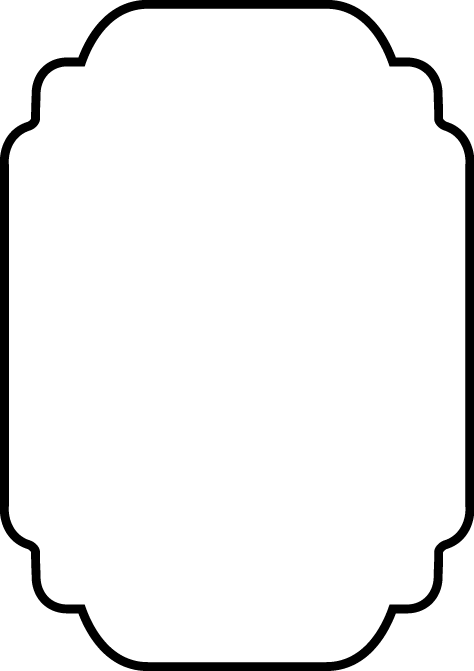 Important News
I use Remind to send home announcements or updates. 
	To join please text @kg9ka8 to 81010. 
Please send a note anytime you need to change transportation. 
January Reading log due: 1/31
January Sight Word Test: 1/28- 1/31 
Yearbook Sale 1/21- 2/7
2nd grade sponsored PTO night 1/30 come win a book! 
Book Fair: 1/31- 2/11
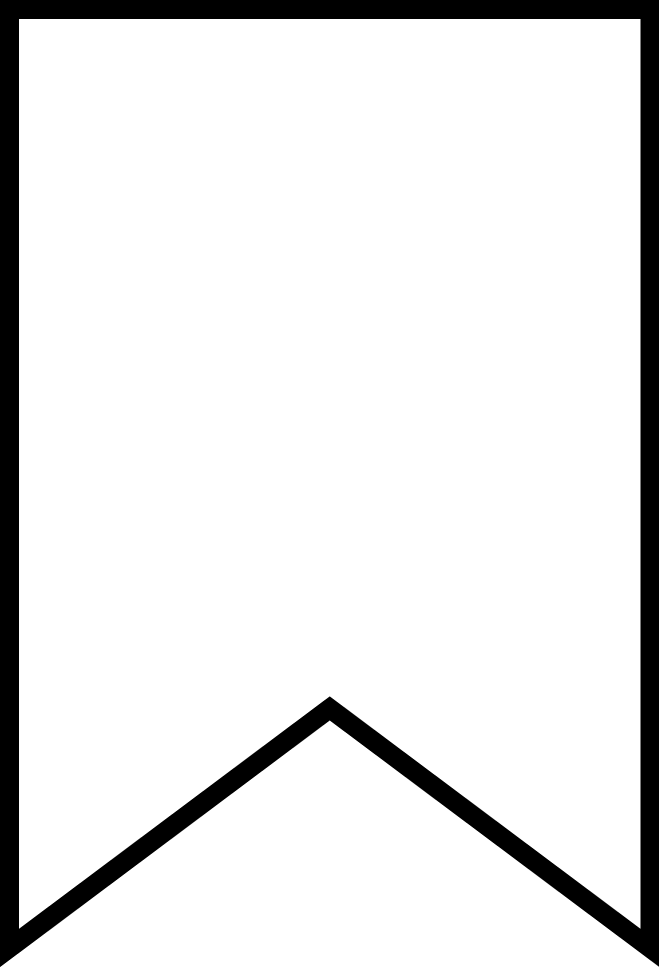 Skill Focus
Related Arts
Day 1: Library; Day 2: Art 
Day 3: P.E.; Day 4: Computer; Day 5: P.E.;
 Day 6: Music; Day 7: Health
Reading study: Martin Luther King 
	Jr.
Grammar: commas
Math: Measurement
Vocabulary: 
equality: having the same rights
freedom: the power to do what you want
leader: someone who guides other people; someone who leads a group
march: to walk with a large group of people who are supporting something
peace: when there is no war or fighting
protest: to show that you don’t approve of something at a public event
The mission of Atoka Elementary School is to create a challenging learning environment that prepares students for college and career readiness through academic, behavioral, and social achievement.